Informatics 121Software Design I
Lecture 17
Duplication of course material for any commercial purpose without the explicit written permission of the professor is prohibited.
Announcements
No class Wednesday (Andre traveling)
Today’s lecture
Design studio 3

Design methods
Design studio 3
Questions?
Software design methods
Prototyping
Prototyping is the process of creating tangible artifacts embedding the envisioned design solution
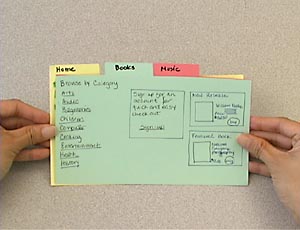 Procedure
Decide the purpose

Decide the fidelity and medium

Create the prototype
Example: decide the purpose
Obtain feedback from the client

Obtain feedback from potential users

Obtain feedback from other stakeholders

Explore alternatives more concretely
Example: decide the fidelity and medium
Low fidelity
paper prototype

Medium fidelity
wireframes
mock-ups

High fidelity
actual running software
Example: decide the details
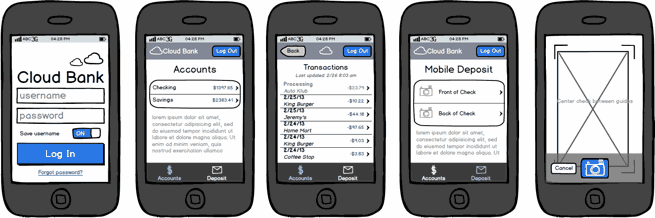 Example: paper prototype
http://youtu.be/GrV2SZuRPv0
Typical notation: tangible
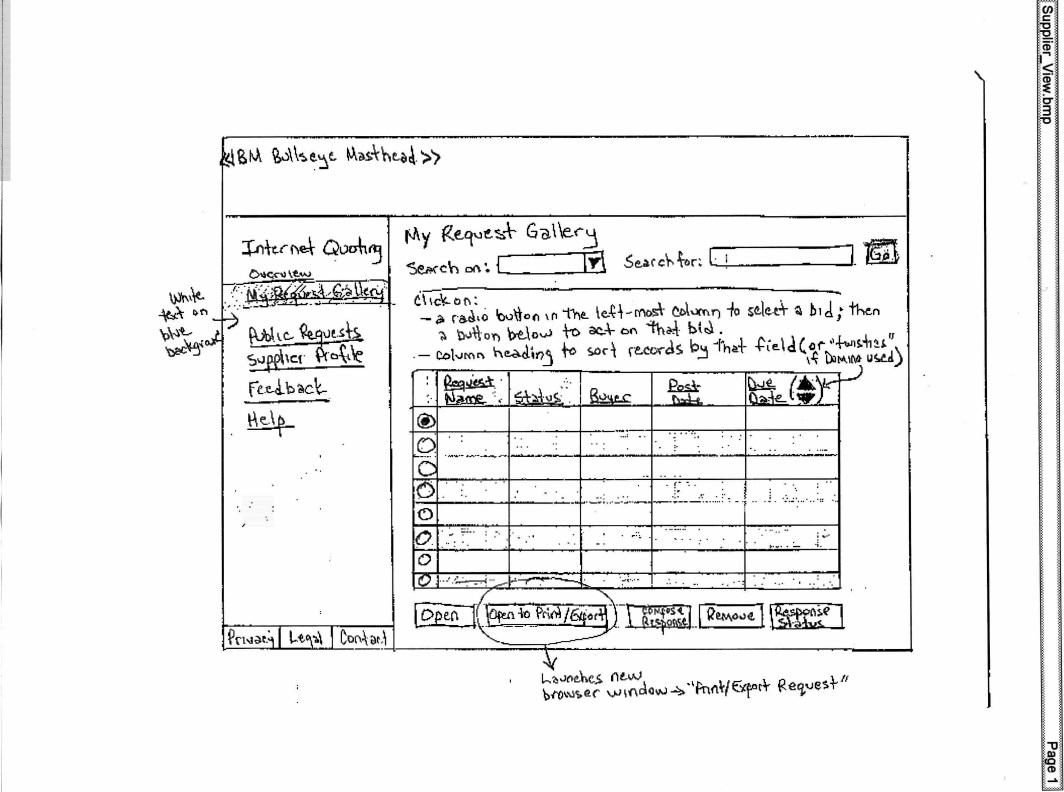 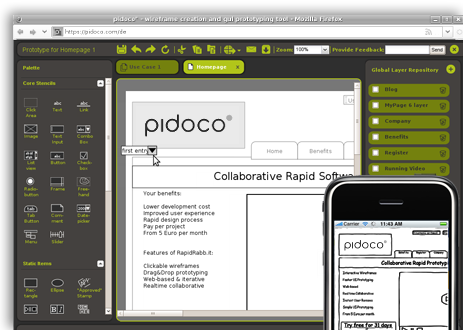 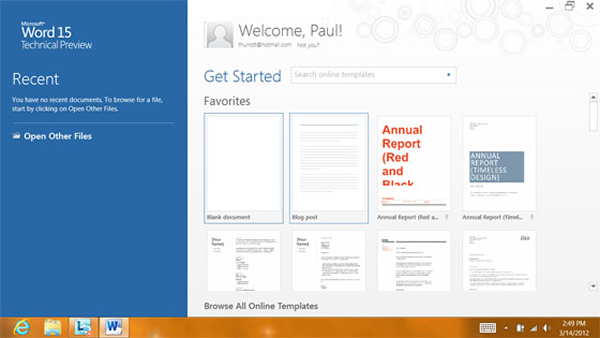 Criteria for successful use
Strong sense of aesthetics and attention to detail

Must be open to prototyping multiple design ideas

Should have a definite sense of possible solutions

Collaborate
Strengths and weaknesses
Strengths
Weaknesses
Tangible nature invites early yet detailed feedback
Low fidelity prototyping is a lightweight approach that still yields good results
Tool support is readily available
The higher the fidelity, the more expensive the endeavor
Could lead to too much focus on the visual appearance instead of the supporting the actual tasks at hand
Software design methods
Heuristic evaluation
Heuristic evaluation is the process of assessing a user interface against a standard set of criteria
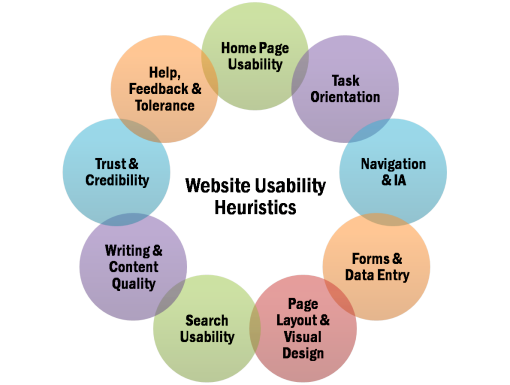 Procedure
Choose heuristics

Choose evaluators

Identify goal of the interface

Define a set of representative tasks

Perform tasks

Tabulate results
Example: choose heuristics
Nielsen’s heuristics of user interface design

Gerhardt-Powals’ cognitive engineering principles

Standards
accessibility
responsive design
color guides

Internal, company guidelines
Example: choose evaluators
Choose the number of evaluators
typically three to five

Choose required background
ideally, user interface experts
ideally, complementary skills
Example: identify goal of the interface
The goal of the interface is to both make it possible for individuals to quickly find and order the book they need and for individuals to explore the richness of the collection that is available

The goal of the interface is to allow doctors to easily order the right prescription for their patients while at the same time minimizing the number of wrong prescriptions being ordered
Example: define a set of representative tasks
Find the book ‘Software Designers in Action’ and order it

Find five books that are similar to this book, and choose the book that is most similar

Post a review of this book

Order a prescription for patient X consisting of 20 pills of penicillin, at a dosage of 250mg, 2 pills per day

Change the prescription for patient X to 10 pills at a dosage of 500mg, 1 pill a day
Example: perform the tasks
Each evaluator performs the set of tasks on their own and, per tasks, and ranks how the interface supports the task in terms of the heuristics
Example: tabulate results
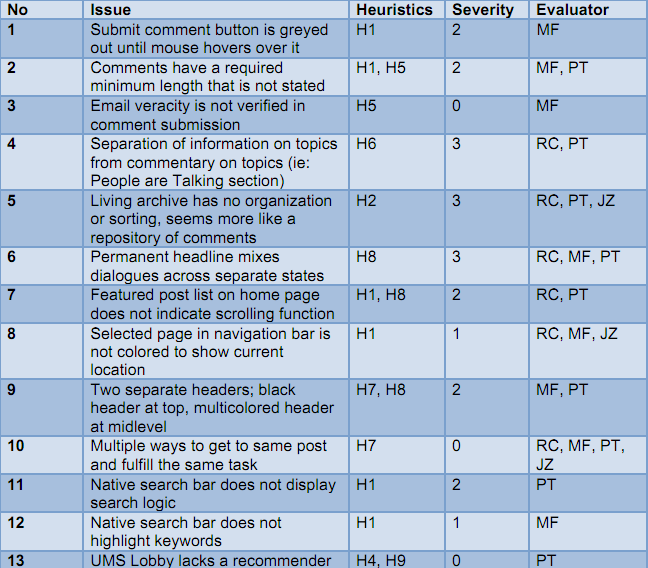 Typical notation: table
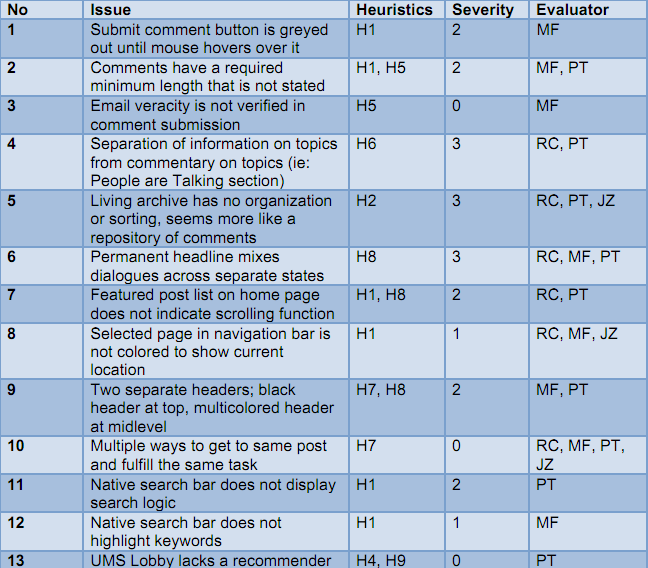 Criteria for successful use
The evaluators must be well-versed in the heuristics

Application of multiple evaluators

Requires attention to detail
Strengths and weaknesses
Strengths
Weaknesses
Is based on best practices
Useful to iron out problems before testing with real users
Can be performed relatively quickly
Can be used on early design artifacts
Result sharing improves design practice
Focuses on problems, does not identify opportunities
Will not uncover all problems, because of a focus on a given set of heuristics
Variants
Cognitive walkthrough
Nielsen’s Heuristics of User Interface Design
(handout)